Child Screening
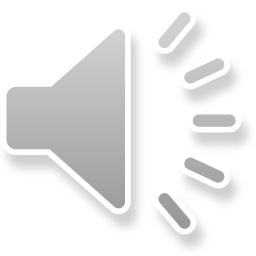 [Speaker Notes: If you’ve contracted for SR services, you’ve agree to participate in the Coalition’s approved child screening program.]
Why Screen?
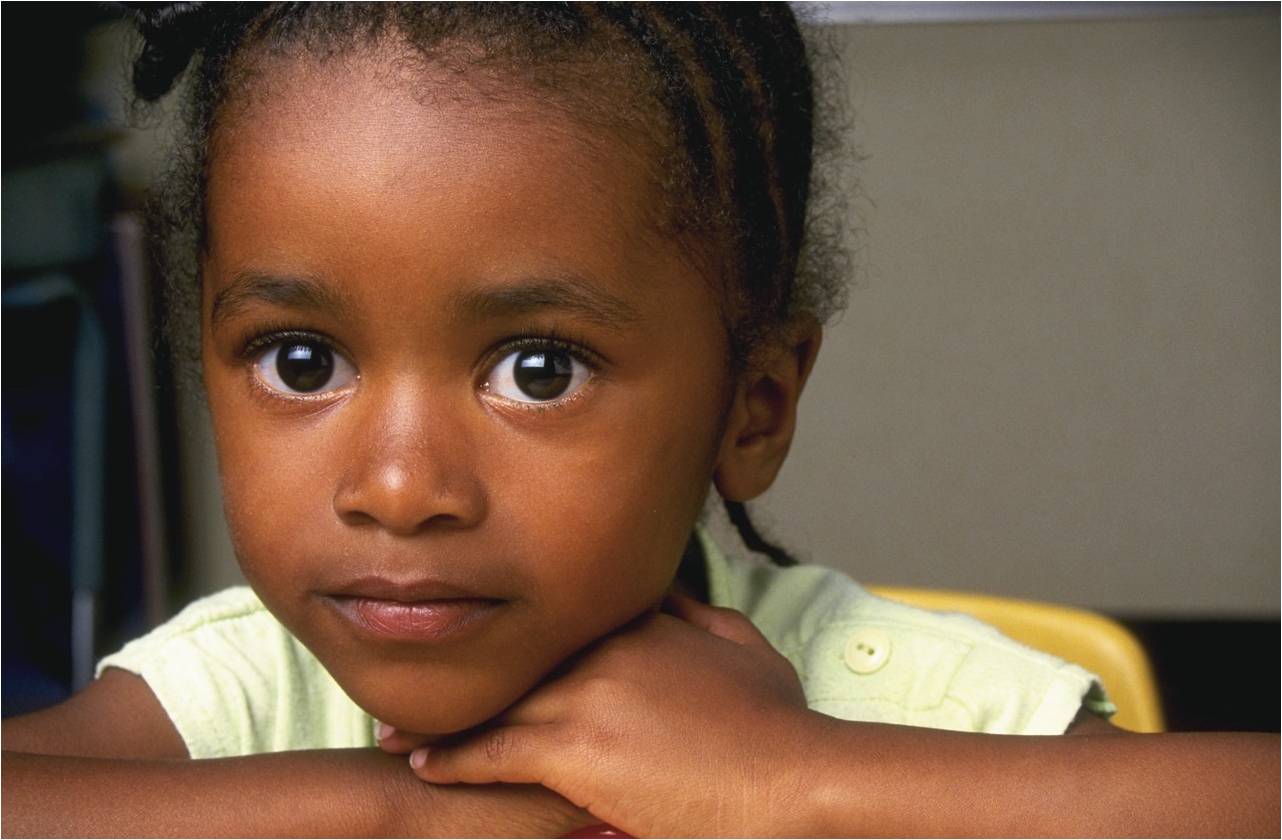 To detect possible delays early
To improve child outcomes
To encourage parent involvement and education
Because screening is recommended by major educational and medical organizations, including:
American Academy of Pediatrics
Head Start
Early Periodic Screening, Diagnosis and Treatment Program (EPSDT), Medicaid’s child health program
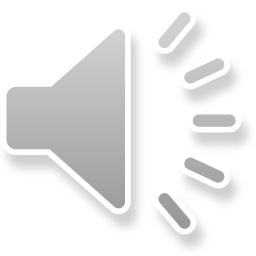 [Speaker Notes: Developmental delays and disabilities often go undetected until a child enters elementary school. Multiple studies have shown that the earlier a delay is recognized and supports offered the better a child has of making substantial improvement. Screening young children is an effective way to gauge developmental progress during a child’s first years of life and to determine any necessary action at a time when it can have its greatest impact. Screening can …. Identify children who are developing on schedule, identify children who would benefit from practice or support in specific areas and identify children at risk for developmental delays who should be referred for further evaluation.]
The ASQ-3 Screening Tool
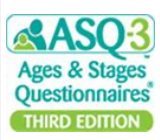 Is used to identify children who may be at risk for developmental delays
Is strengths based 
It’s easy to share results and talk about a child’s development
Offers online questionnaire completion for easy scoring
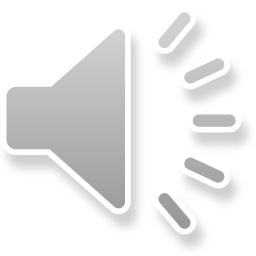 [Speaker Notes: The Ages and Stages Questionnaire is the developmental screening tool used for all children ages 1 month through 5 1/2 years who participate in the School Readiness program in Orange County. The ASQ-3 is proven to reliably identify developmental delays in children ages one month to 5½ years.  It screens children for delays in 5 different developmental areas:  communication, gross motor, fine motor, problem solving, and personal-social.  Each questionnaire has approximately 30 questions asking about whether or not a child can perform certain skills.  From start to finish, it takes about 10–15 minutes to complete.]
ASQ Online
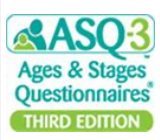 All ASQs are submitted electronically through 
ASQ Online. If you have not already been trained 
by a screening specialist and given a 
username and password, 
call 407-532-4534 
to schedule an appointment with 
a screening specialist
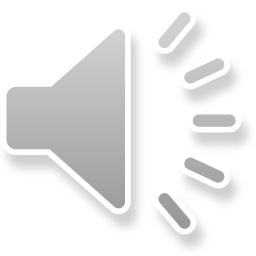 [Speaker Notes: All screenings are required to be entered into an online system, Brooke’s ASQ Online. Training is required in order to obtain your username and password for access to your profile and assigned School Readiness children. If you are a new provider, have had teacher/director turnover or if you would just like a refresher, please call the 4C Early Childhood screening team to schedule an appointment]